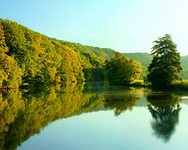 МУНИЦИПАЛЬНОЕ ОБРАЗОВАНИЕ «РОГОВСКОЕ СЕЛЬСКОЕ ПОСЕЛЕНИЕ»
БЮДЖЕТ РОГОВСКОГО СЕЛЬСКОГО ПОСЕЛЕНИЯ ЕГОРЛЫКСКОГО РАЙОНА НА 2018 ГОД И НА ПЛАНОВЫЙ ПЕРИОД 2019 И 2020 ГОДОВ
МУНИЦИПАЛЬНОЕ ОБРАЗОВАНИЕ «РОГОВСКОЕ СЕЛЬСКОЕ ПОСЕЛЕНИЕ»
МУНИЦИПАЛЬНОЕ ОБРАЗОВАНИЕ «РОГОВСКОЕ СЕЛЬСКОЕ ПОСЕЛЕНИЕ»
МУНИЦИПАЛЬНОЕ ОБРАЗОВАНИЕ «РОГОВСКОЕ СЕЛЬСКОЕ ПОСЕЛЕНИЕ»ОСНОВНЫЕ ПАРАМЕТРЫ БЮДЖЕТА РОГОВСКОГО СЕЛЬСКОГО ПОСЕЛЕНИЯ ЕГОРЛЫКСКОГО РАЙОНА НА 2018 ГОД И НА ПЛАНОВЫЙ ПЕРИОД 2019 И 2020 ГОДОВ
МУНИЦИПАЛЬНОЕ ОБРАЗОВАНИЕ «РОГОВСКОЕ СЕЛЬСКОЕ ПОСЕЛЕНИЕ»
ДЕФИЦИТ (ПРОФИЦИТ) БЮДЖЕТА ПОСЕЛЕНИЯ И ИСТОЧНИКИ ЕГО ФИНАНСИРОВАНИЯ
МУНИЦИПАЛЬНОЕ ОБРАЗОВАНИЕ «РОГОВСКОЕ СЕЛЬСКОЕ ПОСЕЛЕНИЕ»
МУНИЦИПАЛЬНОЕ ОБРАЗОВАНИЕ «РОГОВСКОЕ СЕЛЬСКОЕ ПОСЕЛЕНИЕ»СТРУКТУРА ДОХОДОВ БЮДЖЕТА РОГОВСКОГО СЕЛЬСКОГО ПОСЕЛЕНИЯ ЕГОРЛЫКСКОГО РАЙОНА НА 2018 ГОД И НА ПЛАНОВЫЙ ПЕРИОД 2019 И 2020 ГОДОВ
МУНИЦИПАЛЬНОЕ ОБРАЗОВАНИЕ «РОГОВСКОЕ СЕЛЬСКОЕ ПОСЕЛЕНИЕ»
МУНИЦИПАЛЬНОЕ ОБРАЗОВАНИЕ «РОГОВСКОЕ СЕЛЬСКОЕ ПОСЕЛЕНИЕ»
МУНИЦИПАЛЬНОЕ ОБРАЗОВАНИЕ «РОГОВСКОЕ СЕЛЬСКОЕ ПОСЕЛЕНИЕ»
МУНИЦИПАЛЬНОЕ ОБРАЗОВАНИЕ «РОГОВСКОЕ СЕЛЬСКОЕ ПОСЕЛЕНИЕ»РАСХОДЫ БЮДЖЕТА РОГОВСКОГО СЕЛЬСКОГО ПОСЕЛЕНИЯ ЕГОРЛЫКСКОГО РАЙОНА ПО РАЗДЕЛАМ ПОДРАЗДЕЛАМ БЮДЖЕТНОЙ КЛАССИФИКАЦИИ НА 2018 ГОД И НА ПЛАНОВЫЙ ПЕРИОД 2019 И 2020 ГОДОВ
МУНИЦИПАЛЬНОЕ ОБРАЗОВАНИЕ «РОГОВСКОЕ СЕЛЬСКОЕ ПОСЕЛЕНИЕ»
СТРУКТУРА РАСХОДОВ БЮДЖЕТА РОГОВСКОГО СЕЛЬСКОГО ПОСЕЛЕНИЯ
 НА 2018 ГОД
МУНИЦИПАЛЬНОЕ ОБРАЗОВАНИЕ «РОГОВСКОЕ СЕЛЬСКОЕ ПОСЕЛЕНИЕ»
СТРУКТУРА РАСХОДОВ БЮДЖЕТА РОГОВСКОГО СЕЛЬСКОГО ПОСЕЛЕНИЯ
 НА 2019 ГОД
МУНИЦИПАЛЬНОЕ ОБРАЗОВАНИЕ «РОГОВСКОЕ СЕЛЬСКОЕ ПОСЕЛЕНИЕ»
СТРУКТУРА РАСХОДОВ БЮДЖЕТА РОГОВСКОГО СЕЛЬСКОГО ПОСЕЛЕНИЯ
 НА 2020 ГОД
МУНИЦИПАЛЬНОЕ ОБРАЗОВАНИЕ «РОГОВСКОЕ СЕЛЬСКОЕ ПОСЕЛЕНИЕ»
МУНИЦИПАЛЬНОЕ ОБРАЗОВАНИЕ «РОГОВСКОЕ СЕЛЬСКОЕ ПОСЕЛЕНИЕ»
МУНИЦИПАЛЬНОЕ ОБРАЗОВАНИЕ «РОГОВСКОЕ СЕЛЬСКОЕ ПОСЕЛЕНИЕ»
МУНИЦИПАЛЬНОЕ ОБРАЗОВАНИЕ «РОГОВСКОЕ СЕЛЬСКОЕ ПОСЕЛЕНИЕ»